A Modern 12 Days of ChristmasMr. Matheson's Grade 1
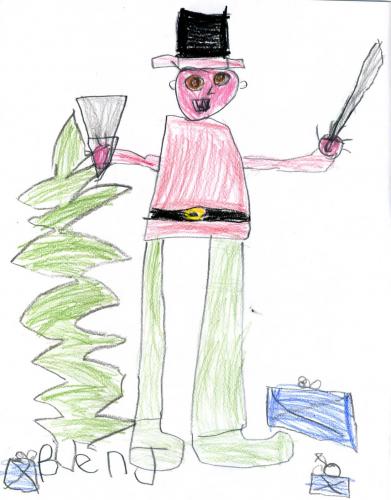 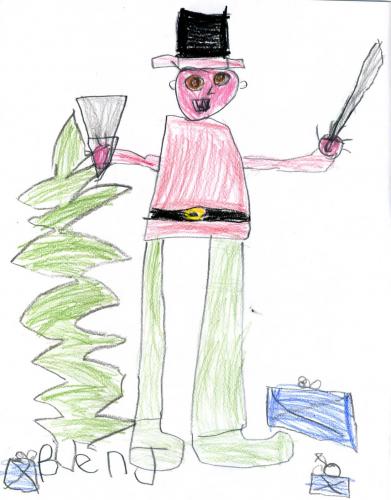 A 1st grade version of the 12 Days of Christmas.
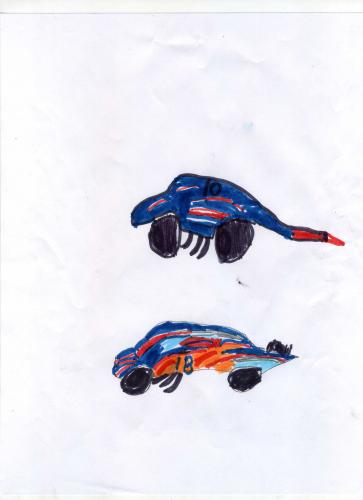 On the First Day of Christmas, Santa gave me a remote-control car.
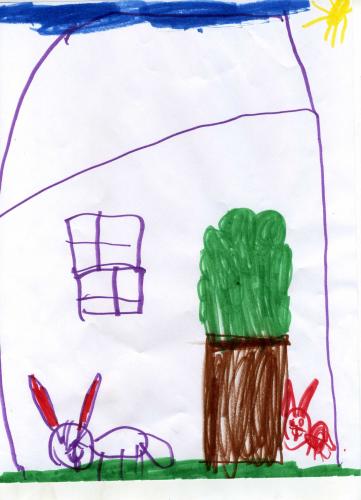 On the Second Day of Christmas, Santa gave me two "Littlest Pet Shop" toys.
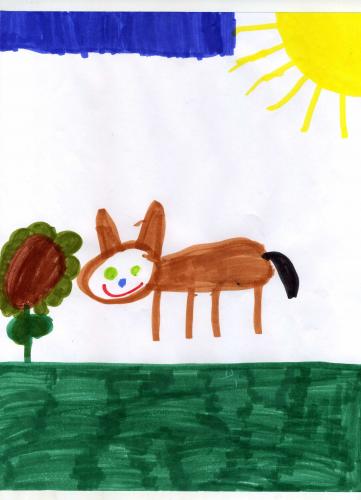 On the Third Day of Christmas, Santa gave me a cute teddy bear.
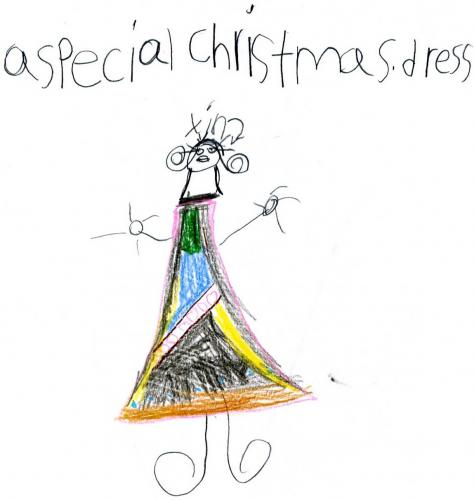 On the Fourth Day of Christmas, Santa gave me a special dress.
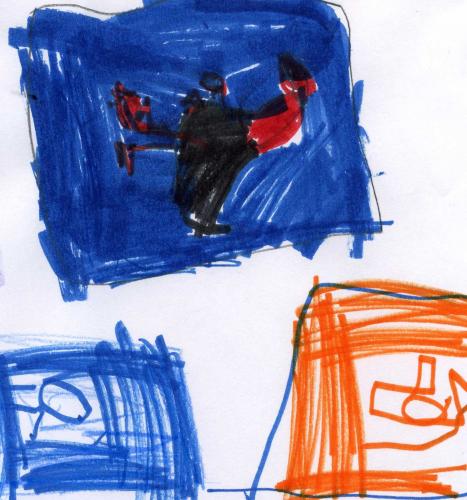 On the Fifth Day of Christmas, Santa gave me five DS games.
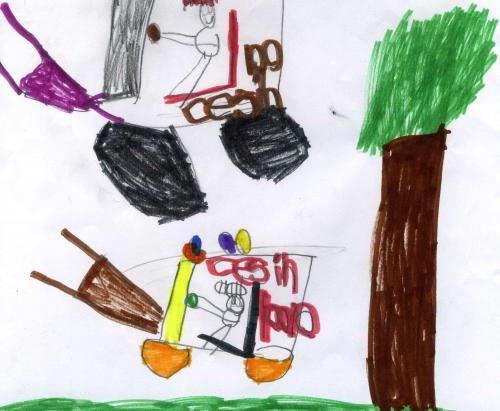 On the Sixth Day of Christmas, Santa gave me some toy tractors.
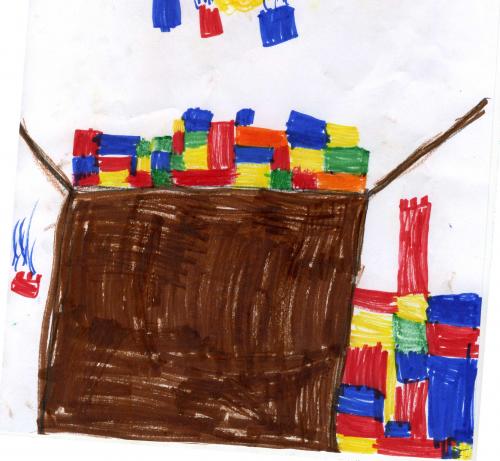 On the Seventh Day of Christmas, Santa gave me a big box of Legos.
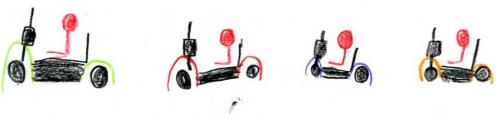 On the Eighth Day of Christmas, Santa gave me a pullback 4-wheeler.
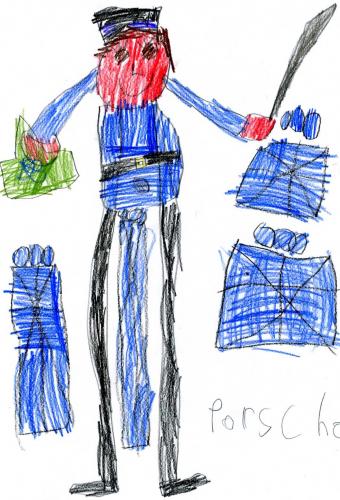 On the Ninth Day of Christmas, Santa gave me a colourful Nutcracker.
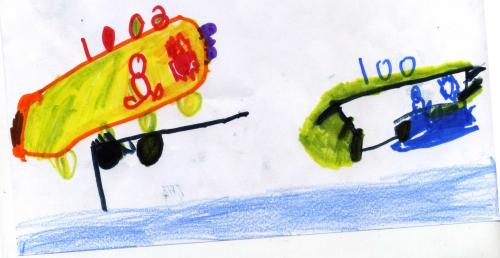 On the Tenth Day of Christmas, Santa gave me 10 Hot Wheels cars.
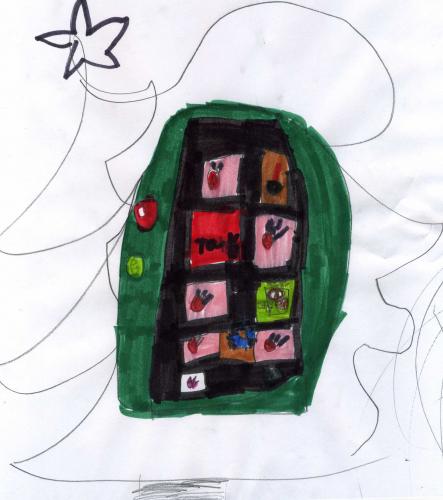 On the Eleventh Day of Christmas, Santa gave me an iPod with eleven songs.
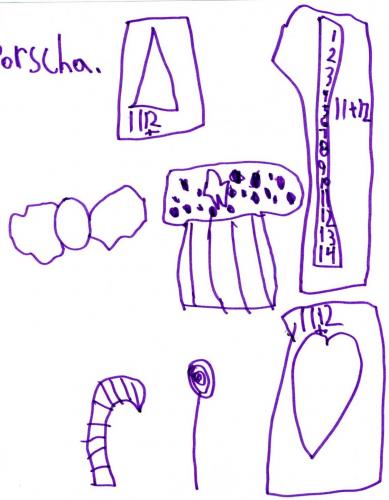 On the Twelfth Day of Christmas, Santa gave me twelve sweet treats.
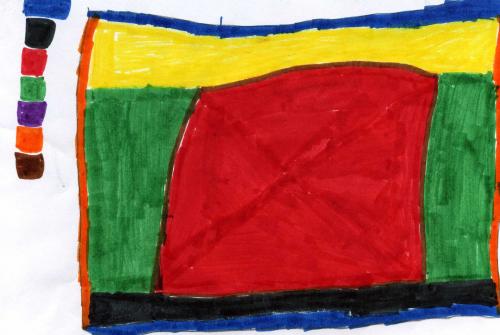 Happy Holidays!